Control Structures:Conditionals, If/Else and Loops
David Millard
(dem@ecs.soton.ac.uk)
Overview
Recap
Algorithms
Modularisation
Building Good Solutions

Conditions and Logic
If / Else structures
Loop structures
Recap: Algorithms
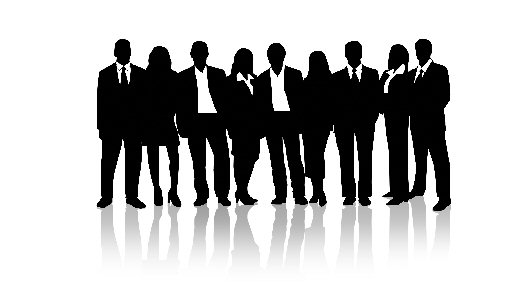 Algorithms are:
A Sequence
… of finite steps
… to solve a problem

They can be characterised in a number of different ways (performance, efficiency, reusability, etc.)

Complexity is a measure of how long an algorithm will take (or how many resources it might use)
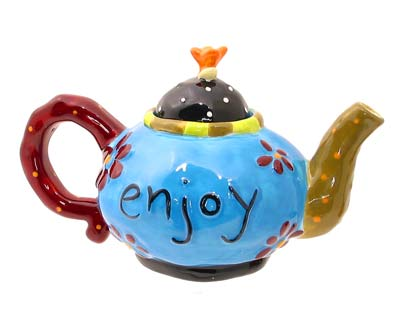 Recap: Modularisation
Pseudocode
High level description of algorithm…
… intended for human reading…
… but structured like a programming language

Modules (subroutines/ functions/ methods) 
Break down bigger algorithms into chunks
Improves Clarity and Reuse

Variables and Parameters
Are named things with a value (like in algebra)
Can make algorithms more flexible
Can also improve Reuse
Recap: Building Good Solutions
From Problem to Solution
Identifying Modules

Noun Verb Parsing
Identifying Noun Verb Phrases
Looking for Synonyms
Identify Holes (Missing Phrases)

Stepwise Refinement – Revise for:
Cohesion
Coupling
Generalisation
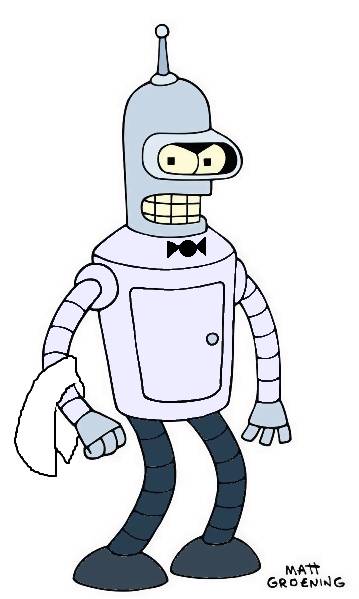 Control Flow
About making your algorithm behave differently according to conditions
Branching
Repetition

Useful to adapt to different contexts…

… and to deal with problems and errors
Definitions
Control Flow (n)

“In computer science control flow (or alternatively, flow of control) refers to the order in which the individual statements… of a… program are executed or evaluated. A control flow statement is a statement whose execution results in a decision being made as to which of two or more control flows should be followed”
Wikipedia

"(Or "flow of control") The sequence of execution of instructions in a program. This is determined at run time by the input data and by the control structures (e.g. "if" statements) used in the program.”
Dictionary.com

“Control flow statements… break up the flow of execution by employing decision making, looping, and branching, enabling your program to conditionally execute particular blocks of code.”
Java Tutorial
Definitions
Control Flow (n)

“In computer science control flow (or alternatively, flow of control) refers to the order in which the individual statements… of a… program are executed or evaluated. A control flow statement is a statement whose execution results in a decision being made as to which of two or more control flows should be followed”
Wikipedia

"(Or "flow of control") The sequence of execution of instructions in a program. This is determined at run time by the input data and by the control structures (e.g. "if" statements) used in the program.”
Dictionary.com

“Control flow statements… break up the flow of execution by employing decision making, looping, and branching, enabling your program to conditionally execute particular blocks of code.”
Java Tutorial
Definitions
Control Flow (n)

“In computer science control flow (or alternatively, flow of control) refers to the order in which the individual statements… of a… program are executed or evaluated. A control flow statement is a statement whose execution results in a decision being made as to which of two or more control flows should be followed”
Wikipedia

"(Or "flow of control") The sequence of execution of instructions in a program. This is determined at run time by the input data and by the control structures (e.g. "if" statements) used in the program.”
Dictionary.com

“Control flow statements… break up the flow of execution by employing decision making, looping, and branching, enabling your program to conditionally execute particular blocks of code.”
Java Tutorial
Definitions
Control Flow (n)

“In computer science control flow (or alternatively, flow of control) refers to the order in which the individual statements… of a… program are executed or evaluated. A control flow statement is a statement whose execution results in a decision being made as to which of two or more control flows should be followed”
Wikipedia

"(Or "flow of control") The sequence of execution of instructions in a program. This is determined at run time by the input data and by the control structures (e.g. "if" statements) used in the program.”
Dictionary.com

“Control flow statements… break up the flow of execution by employing decision making, looping, and branching, enabling your program to conditionally execute particular blocks of code.”
Java Tutorial
Conditions, Comparison and Logic
Comparison
Greater than (>)
…




What else?
Logic
AND
…
Conditions, Comparison and Logic
Comparison
Greater than (>)
Less than (<)
Equal to (==)
Not Equal to (!=)
Greater or equal to (>=)
Less than or equal to (<=)
Logic
AND
OR
XOR
NOT
Conditions, Comparison and Logic
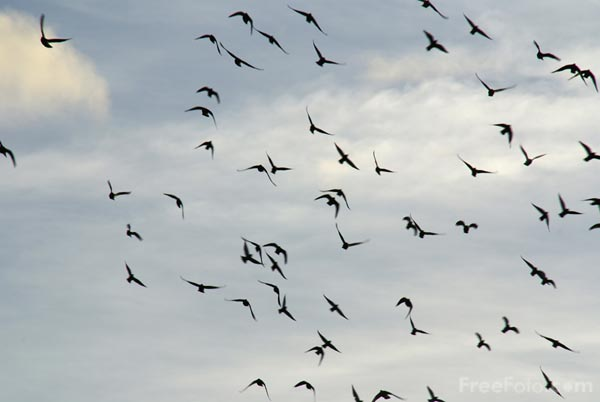 Given that the sky is blue, there 
are lots of birds and not many 
clouds, which of these is true?

Sky == Blue 	   AND	  Birds > Clouds		 
Clouds == Birds    OR 	  Sky == Green		
Sky != Blue 	   OR 	  Clouds <= Clouds		
Birds < Clouds 	   OR 	  NOT(     Sky == Pink )	
Sky != Yellow 	   XOR	  Clouds <= Birds
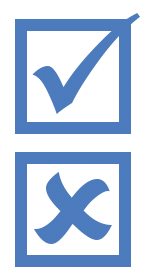 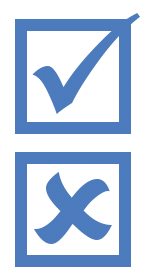 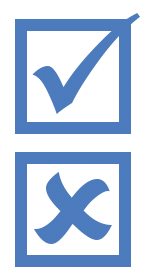 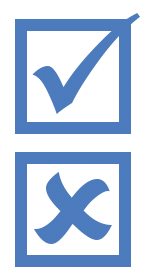 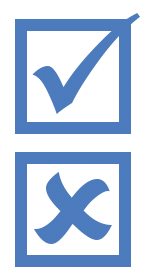 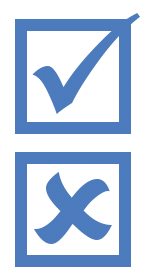 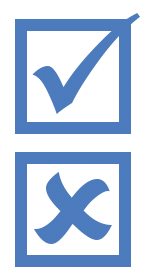 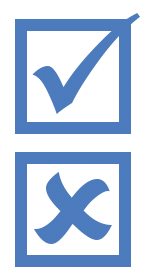 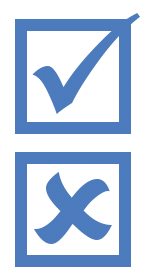 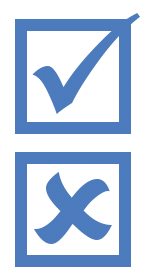 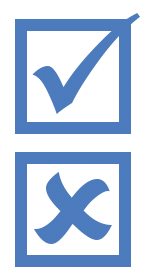 =
=
=
=
=
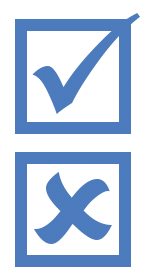 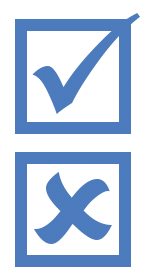 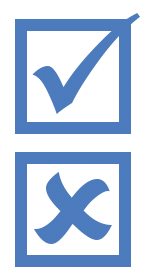 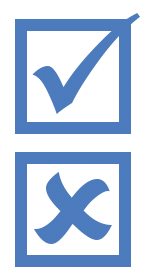 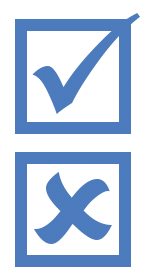 If / Else Statements
Manage branching in your algorithm

Do different things according to conditions

Example:
“If we have a electric kettle then fill it up, plug it in and switch it on. However, if we have a stove kettle then fill it up, put it on the hob and switch the hob on.”
If / Else Statements
Branching
Use conditions to implement choices
If (Sky == Blue) then
   go outside and play
EndIf
If / Else Statements
Branching
Use conditions to implement choices
Could be alternatives
If (Sky == Blue) then
   go outside and play
Else
   stay in and watch TV
EndIf
If / Else Statements
Branching
Use conditions to implement choices
Could be alternatives
Can be multiple statements
If (Sky == Blue) then
   go outside and play
Else
   drink coffee  
   stay in and watch TV
EndIf
If / Else Statements
Branching
Use conditions to implement choices
Could be alternatives
Can be multiple statements

Can string together for many alternatives
If (Sky == Blue) then
   go outside and play
Else 
   If (Sky == Black) then
      go to bed
   Else
      drink coffee  
      stay in and watch TV
   EndIf
EndIf
If / Else Statements
Branching
Use conditions to implement choices
Could be alternatives
Can be multiple statements

Can string together for many alternatives

This nesting can be more complex – creating multiple alternative branches
If (Sky == Blue) then
   If (Birds > 0) then
      go bird watching
   Else
      go outside and play
   EndIf
Else 
   If (Sky == Black) then
      go to bed
   Else
      drink coffee  
      stay in and watch TV
   EndIf
EndIf
Loop Structures
Manage repetition in your algorithm

Repeat or not depending on conditions

Example:
“While the tea is not sweet enough, add a lump of sugar to the cup and stir.”
Loop Structures
While loops
Go around zero or more times
while (birds > 0)
   take a photo
   flap arms
End while
Loop Structures
While loops
Go around zero or more times



Do while loops
Go around 1 or more times
while (birds > 0)
   take a photo
   flap arms
End while

Do
   blow duck whistle
While (birds == 0)
Take Photo
Loop Structures
While loops
Go around zero or more times



Do while loops
Go around 1 or more times


For loops
Go around n times
while (birds > 0)
   take a photo
   flap arms
End while

Do
   blow duck whistle
While (birds == 0)
Take Photo

For (n = 1 to 10)
   take photo of sky
End for
Nested Loops
For (n = 1 to 10)
   
   Do
      blow duck whistle
   While (birds == 0)
   
   While (birds > 0)
      take a photo
      flap arms
   End while

End for
Loops can be nested like if/else statements

Different loop types can be nested within one another

Loops can nested within other nested loops
Nested Loops
For (n = 1 to 10)
   
   Do
      blow duck whistle
   While (birds == 0)
   
   While (birds > 0)
      If (have camera)     
          take a photo
      Else
          watch for a moment
      EndIf
      flap arms
   End while

End for
Loops can be nested like if/else statements

Different loop types can be nested within one another

Loops can nested within other nested loops
And so can if/else statements!
‘While’ != ‘in parallel’
In English we sometimes use while to mean at the same time
While Alice wrapped the presents, Bob wrote out the labels

In Algorithms we use while to mean do something while a condition is true
While there are gifts to wrap, Alice wrap a present, Bob write the label

It is common to get these two uses confused, if in doubt remember that the while must contain a condition that evaluates to either true or false
Break
Exercise
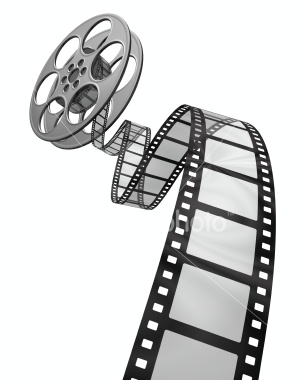 “A cinema has an automatic system that sends out news and offers to repeat customers. It goes through the list of customers and checks how many visits they have made in the last few months. They get a 20% voucher if they have visited more than 5 times, or a 40% voucher if they have visited more than 10 times. All customers get a copy of the news, but only customers who are 18 or older get a voucher. The news and vouchers are sent out by email, SMS or standard post depending on the information available for that customer.”

Task: Write the algorithm that behaves as described in the text above. Try and write neat Pseudocode. Assume that the cinema can invoke the algorithm at an appropriate time, and that the algorithm takes the number of months as a parameter.
Summary
Control Flow:
The conditional
… sequence of execution
… of statements

Conditions and Logic
Comparison: such as equals (==) and greater than (>)
Logic: such as AND, OR and NOT
Can be combined into powerful statements

Using If/Else and Loop Structures
If/Else and Loops can be nested
Three types of loops
While, Do… while, and For